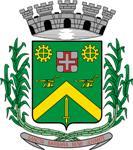 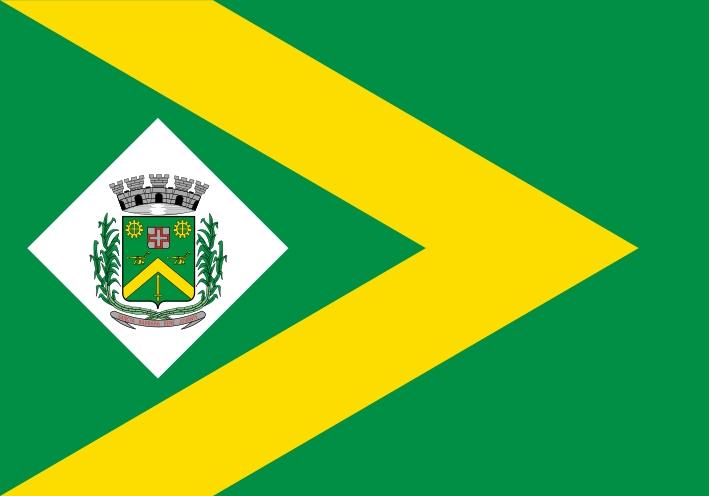 CÂMARA MUNICIPAL DE SANTA BÁRBARA D’OESTE
Da Transparência da Gestão Fiscal
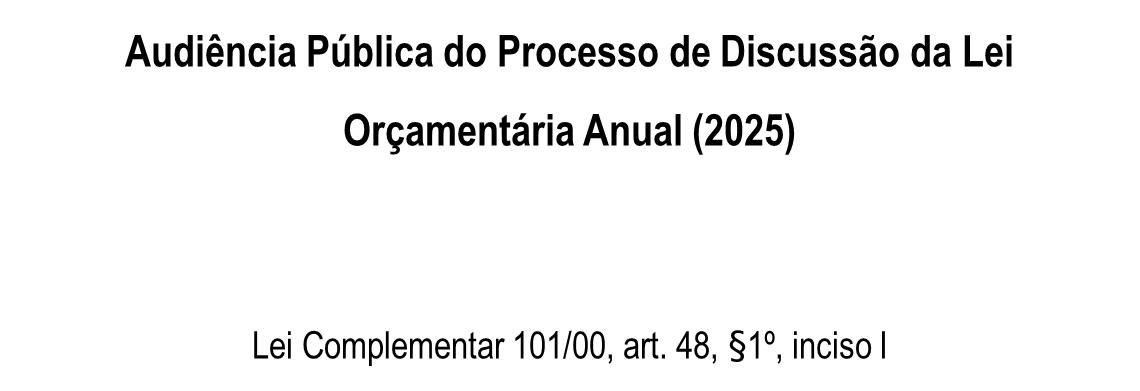 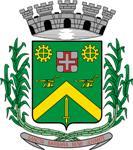 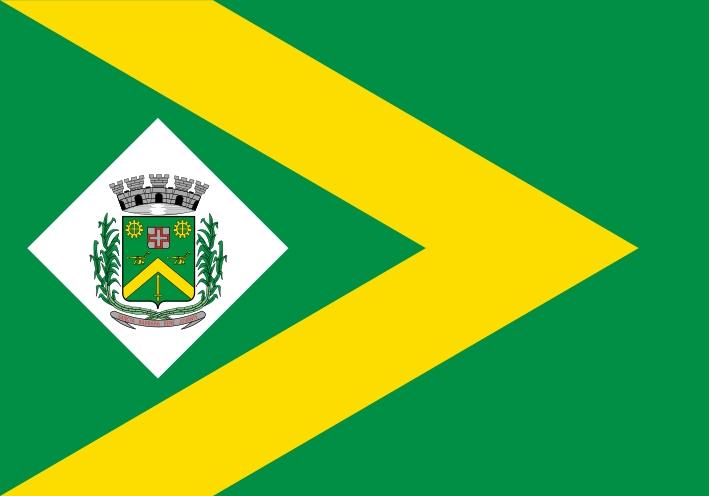 CÂMARA MUNICIPAL DE SANTA BÁRBARA D’OESTE
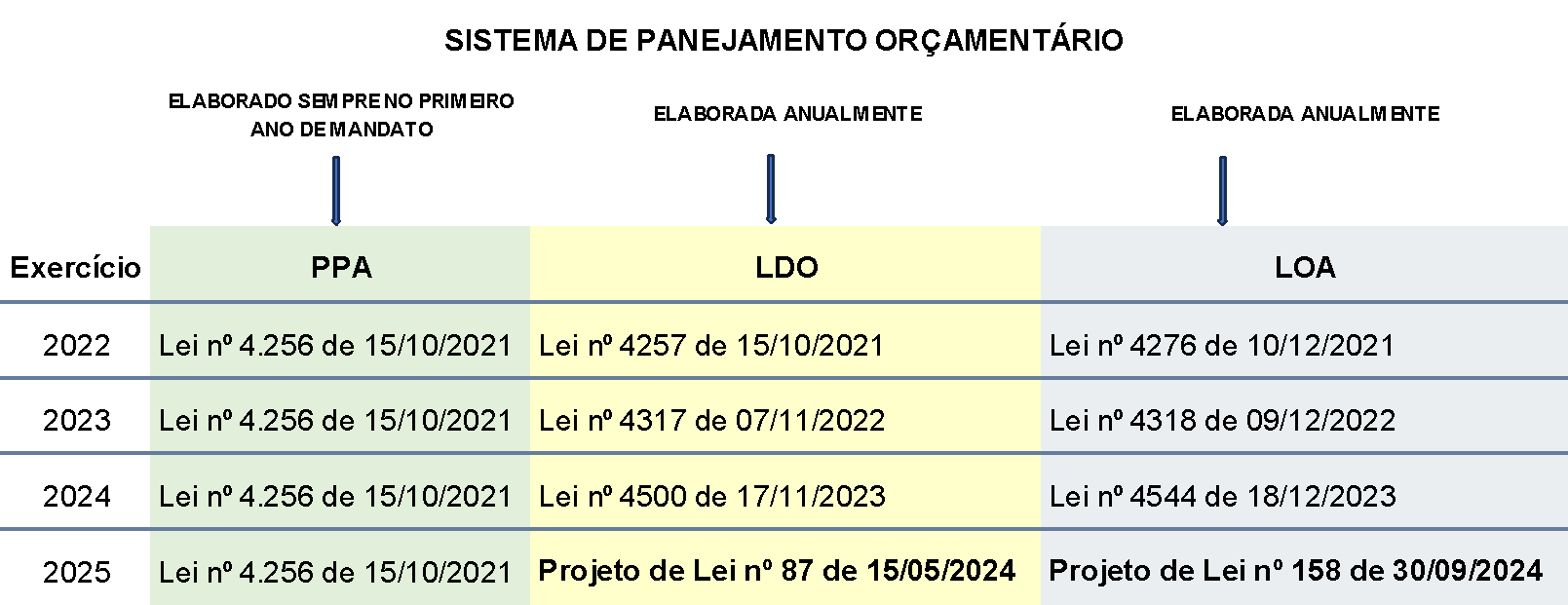 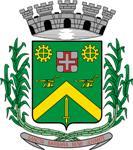 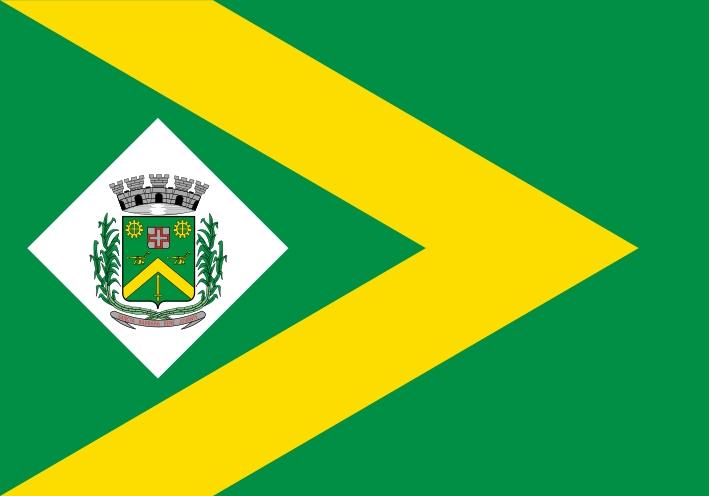 CÂMARA MUNICIPAL DE SANTA BÁRBARA D’OESTE
Previsão Legal de Elaboração da LDO
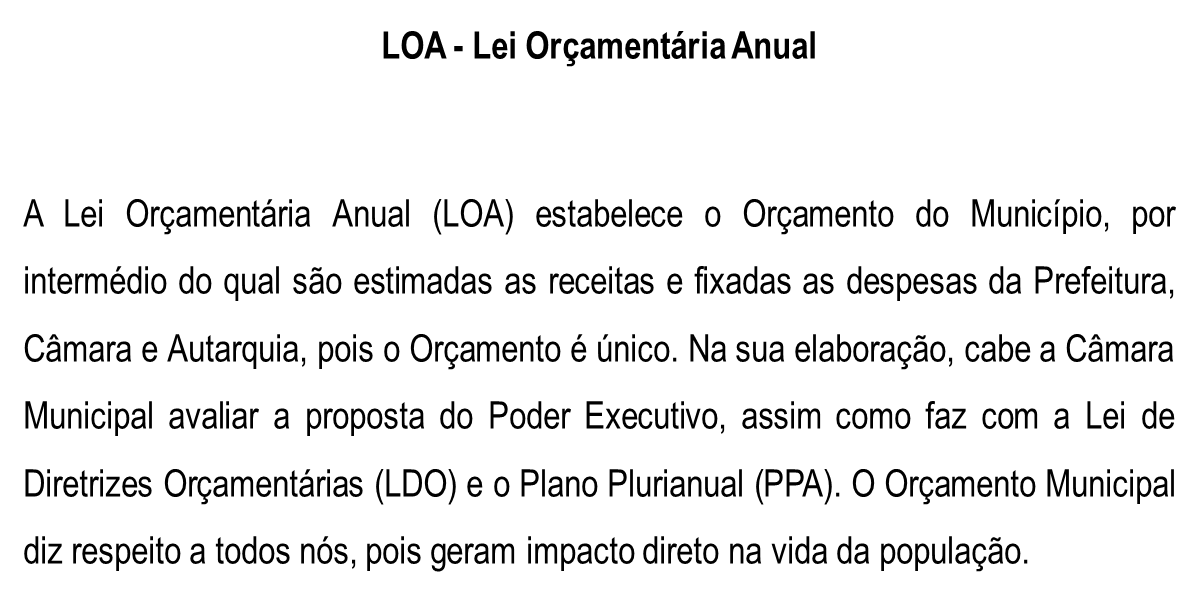 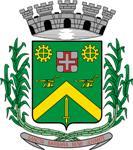 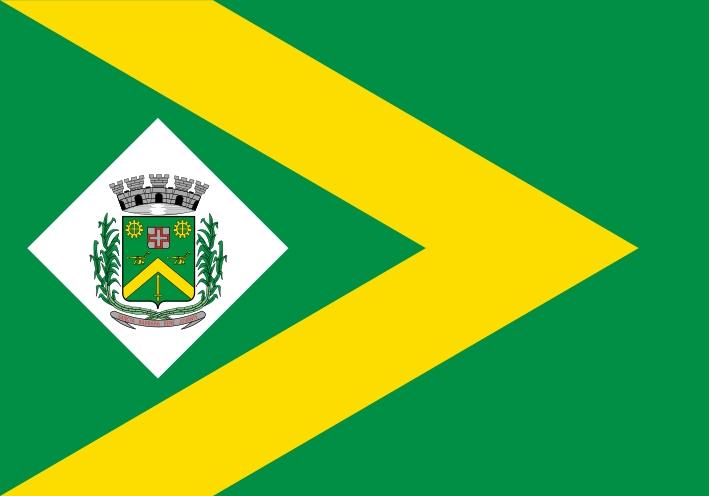 CÂMARA MUNICIPAL DE SANTA BÁRBARA D’OESTE
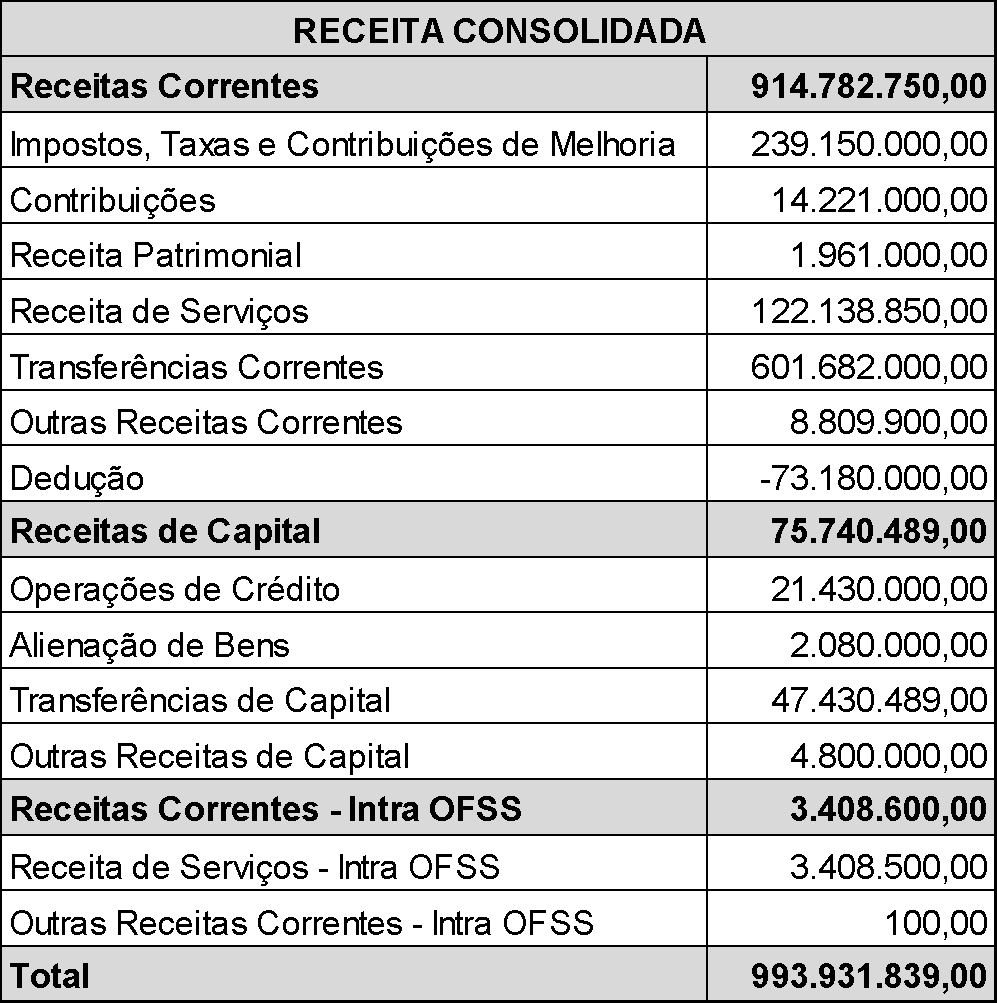 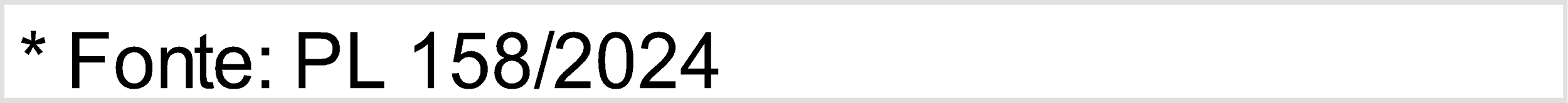 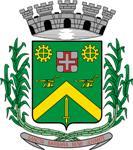 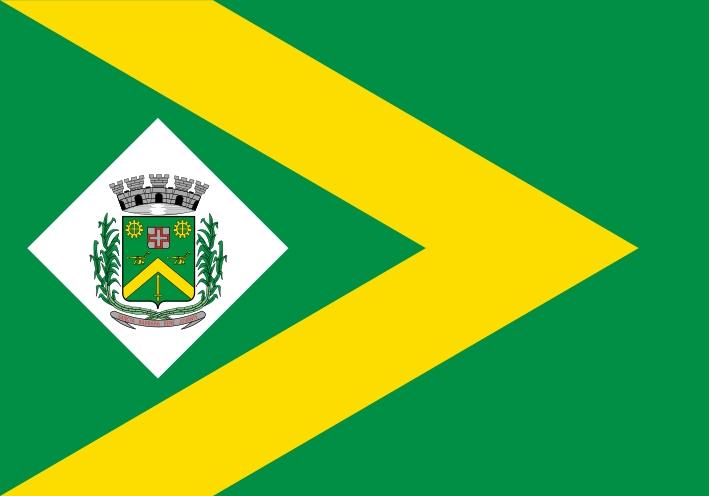 CÂMARA MUNICIPAL DE SANTA BÁRBARA D’OESTE
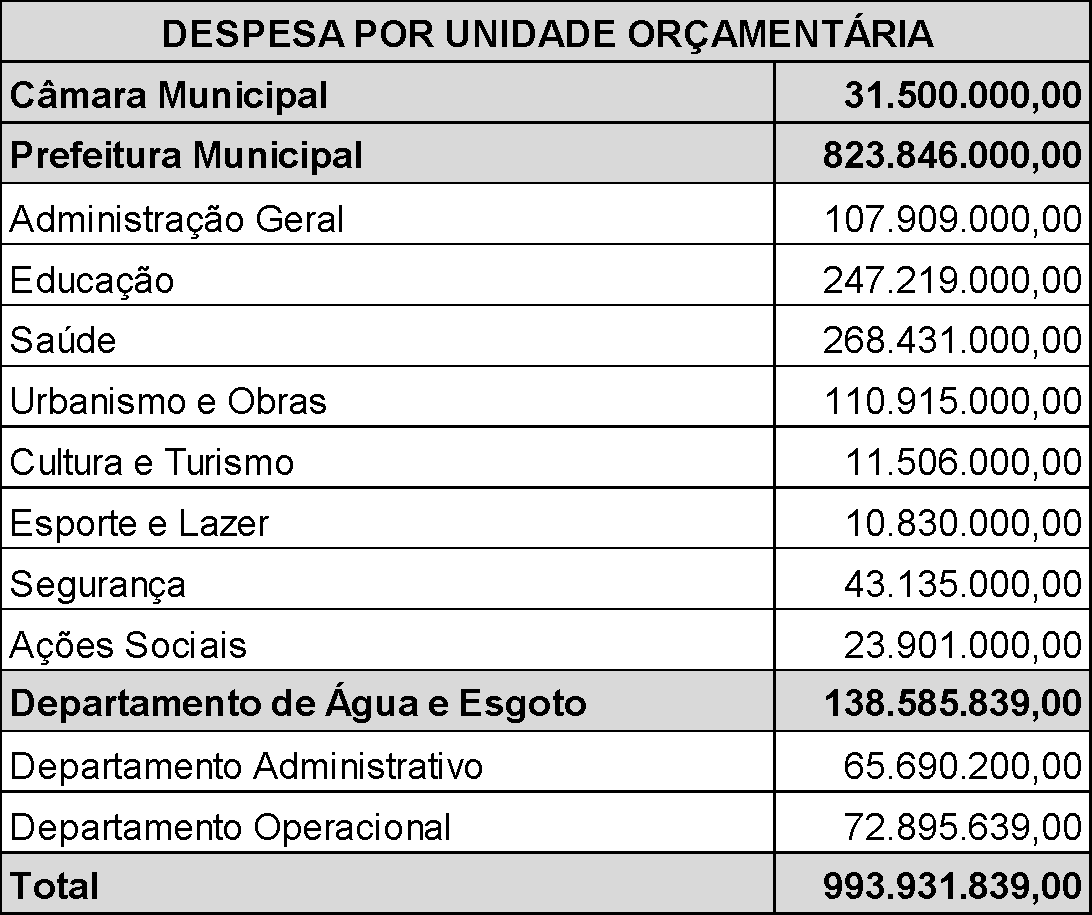 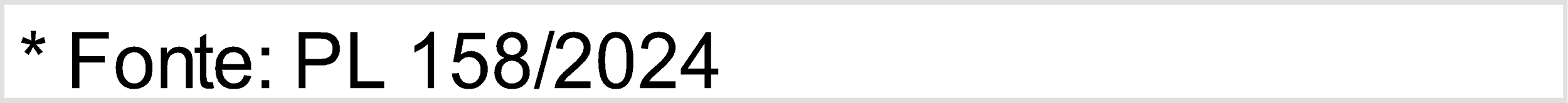 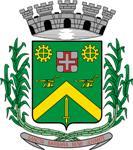 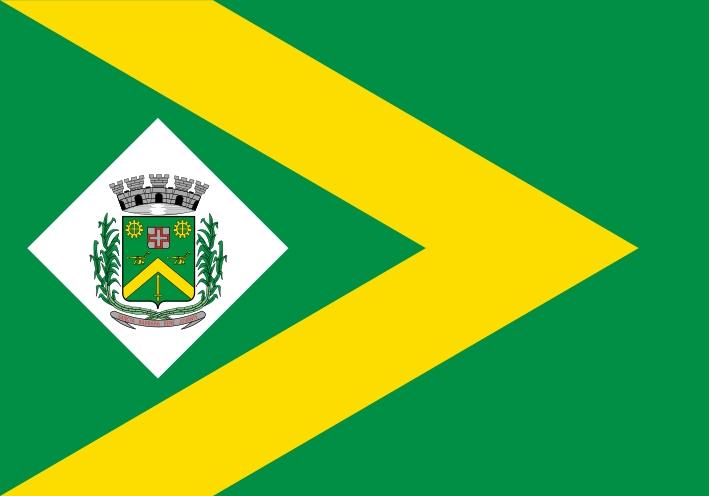 CÂMARA MUNICIPAL DE SANTA BÁRBARA D’OESTE
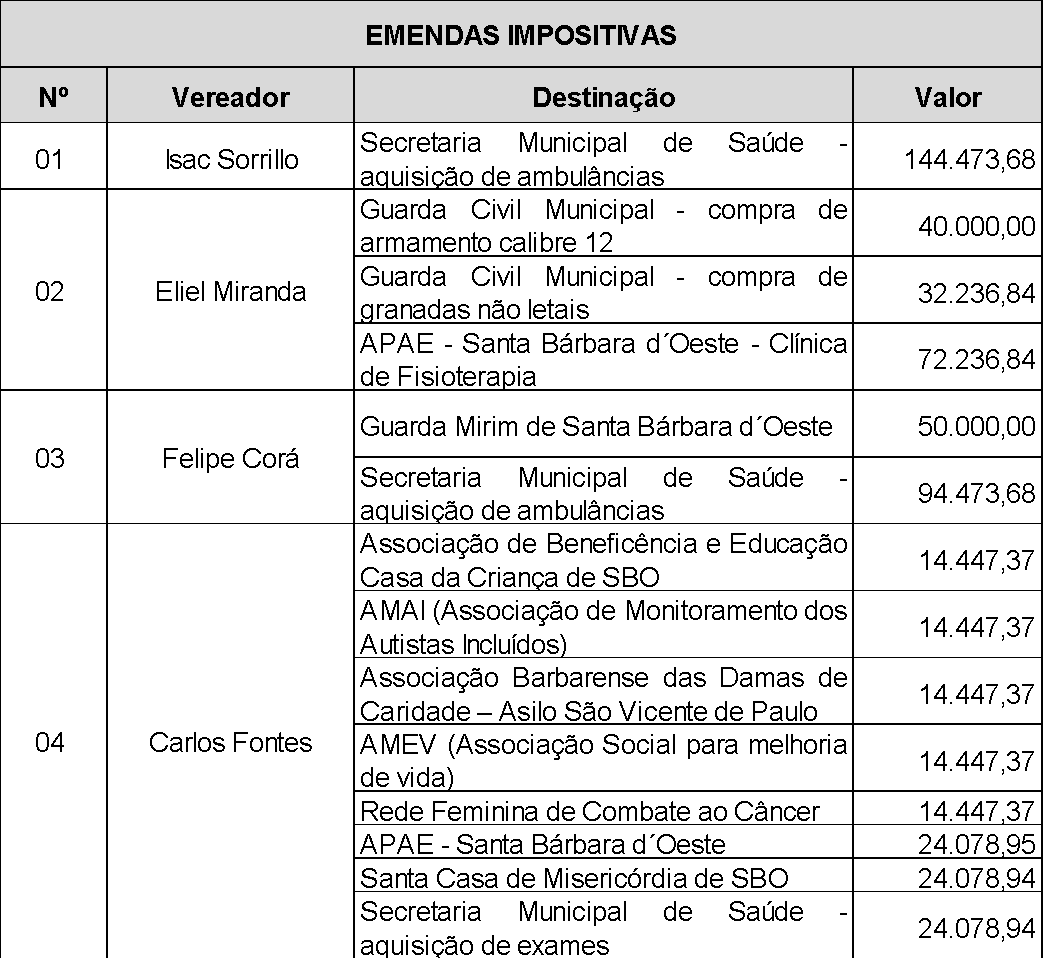 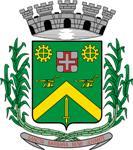 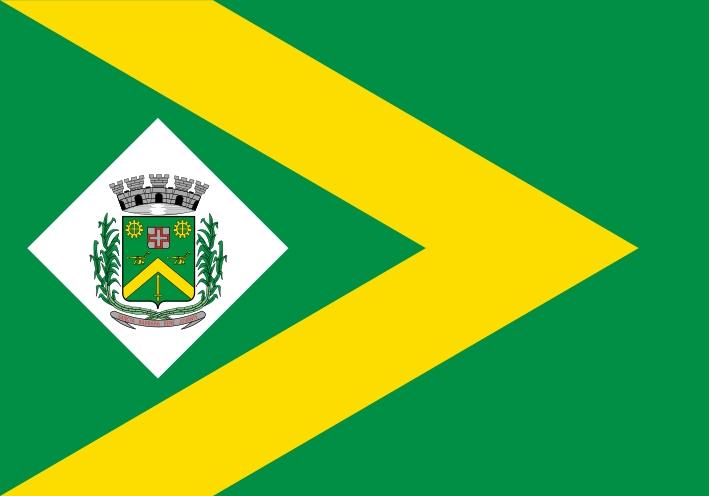 CÂMARA MUNICIPAL DE SANTA BÁRBARA D’OESTE
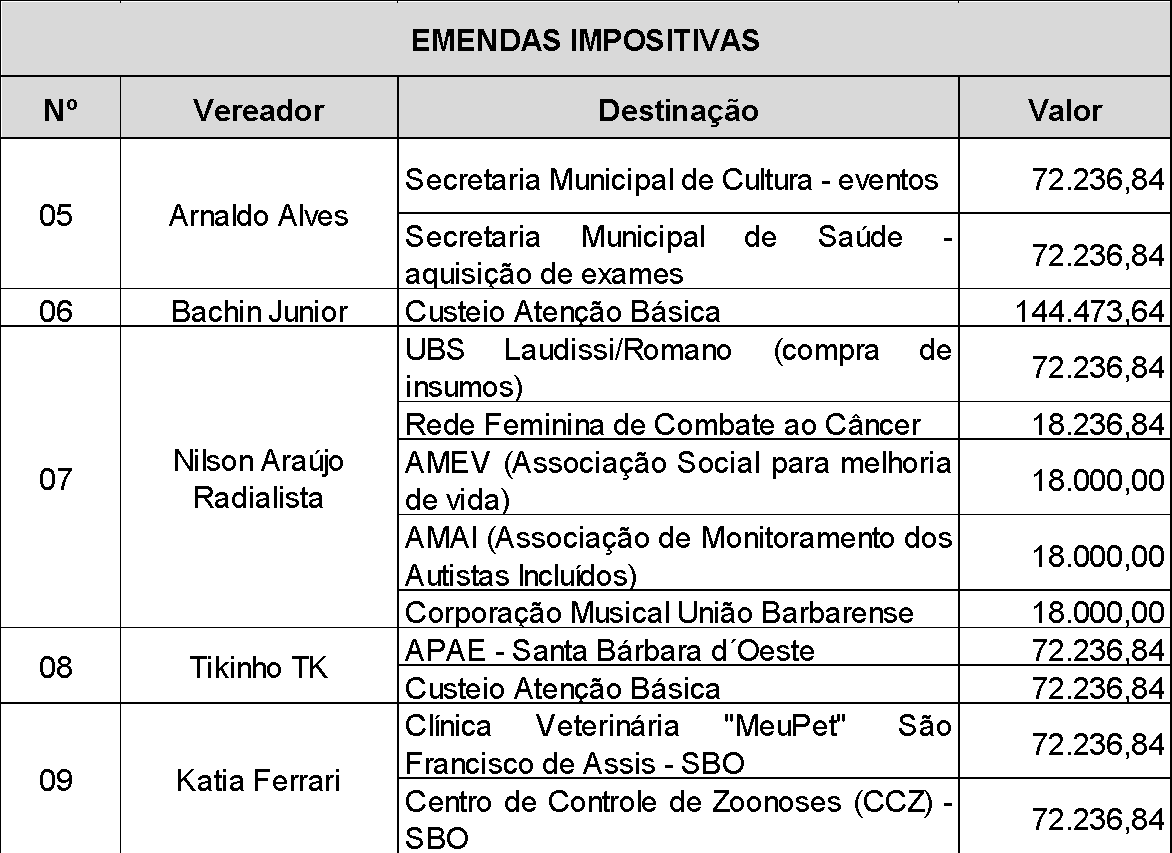 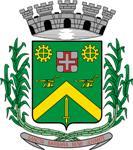 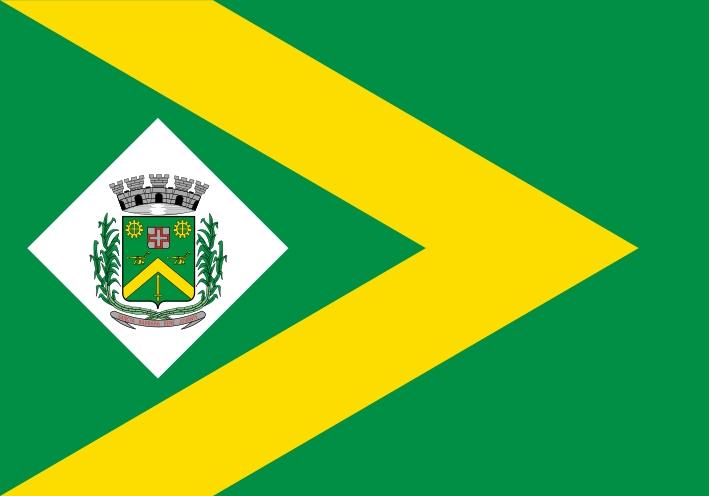 CÂMARA MUNICIPAL DE SANTA BÁRBARA D’OESTE
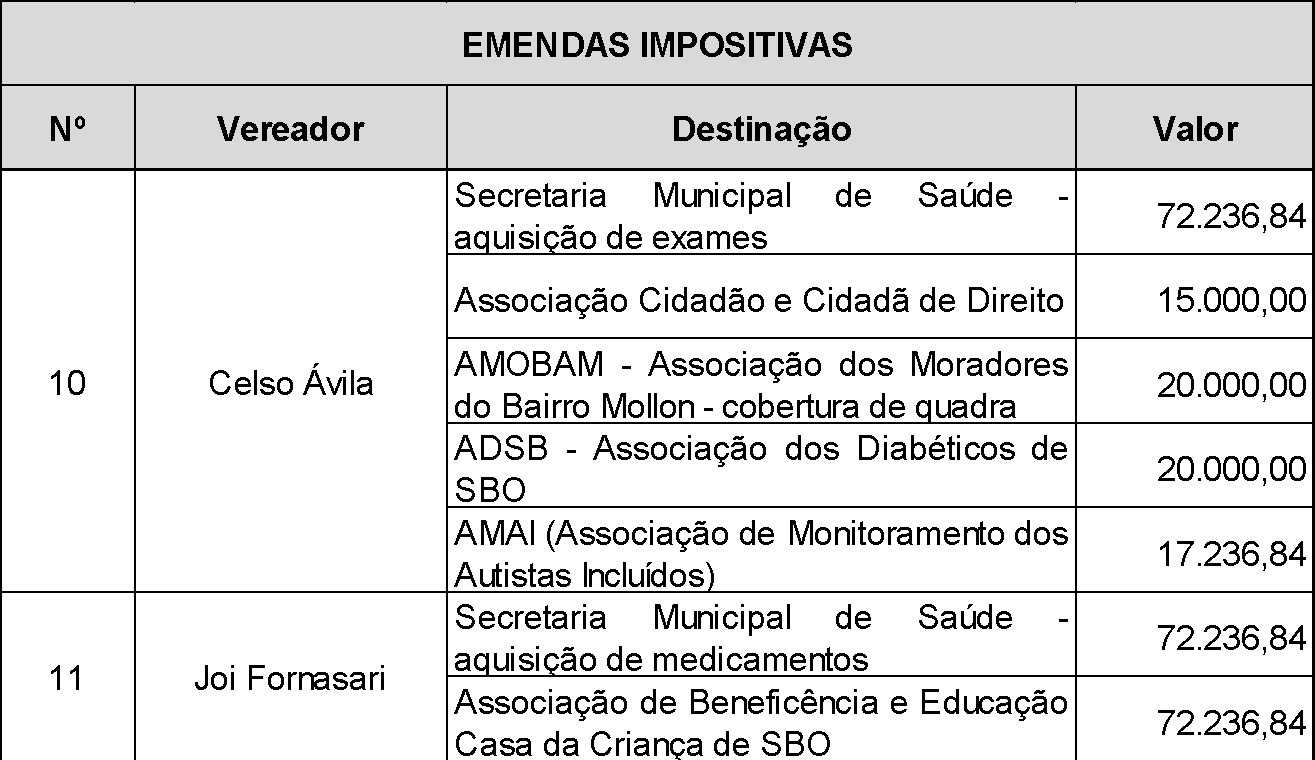 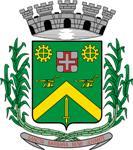 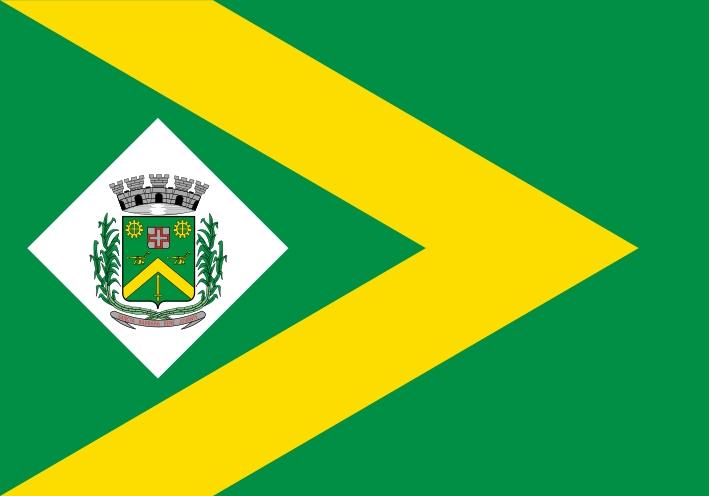 CÂMARA MUNICIPAL DE SANTA BÁRBARA D’OESTE
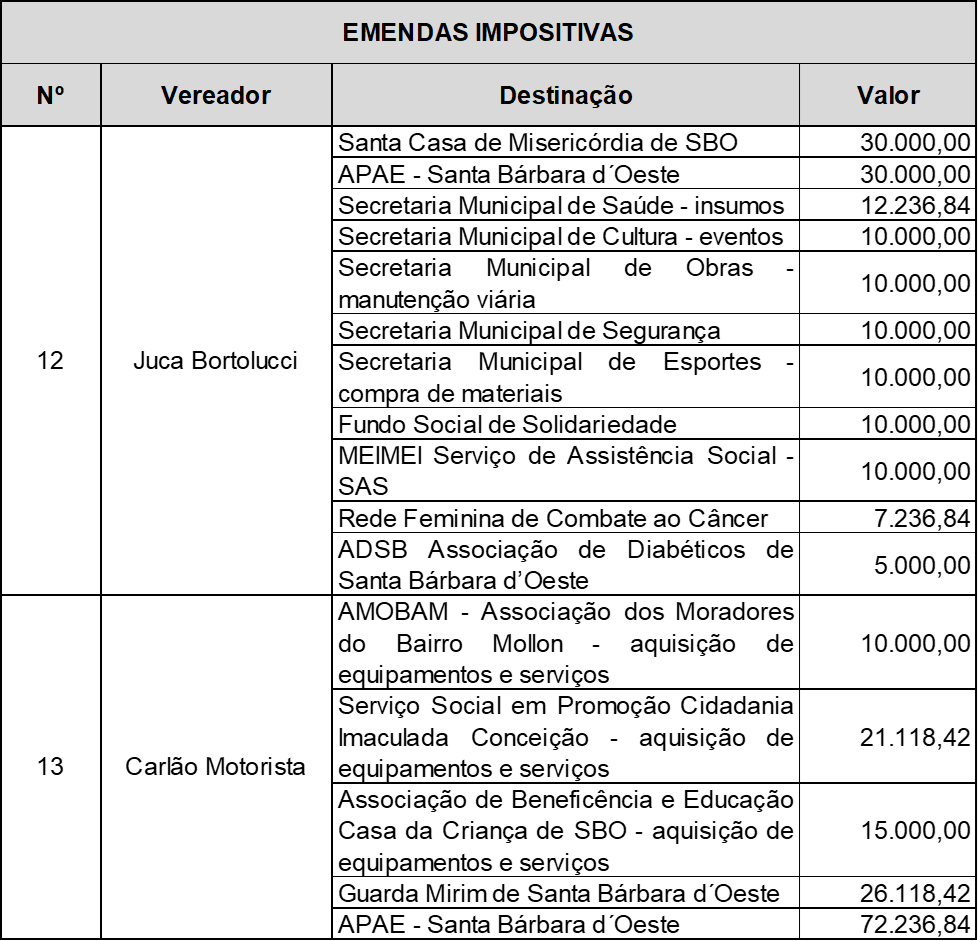 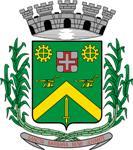 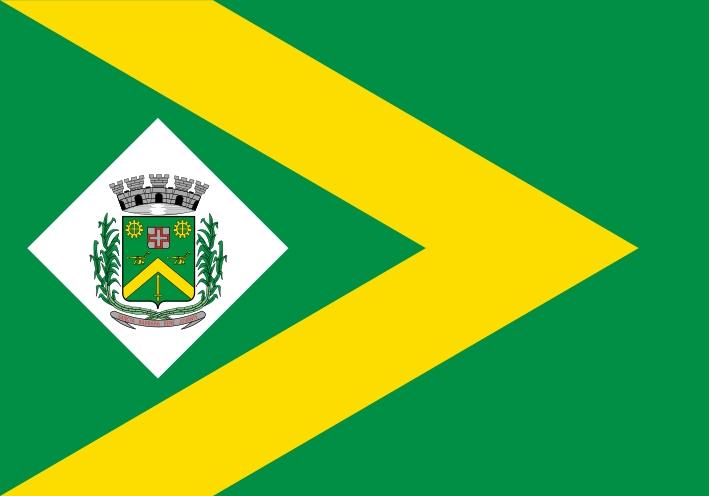 CÂMARA MUNICIPAL DE SANTA BÁRBARA D’OESTE
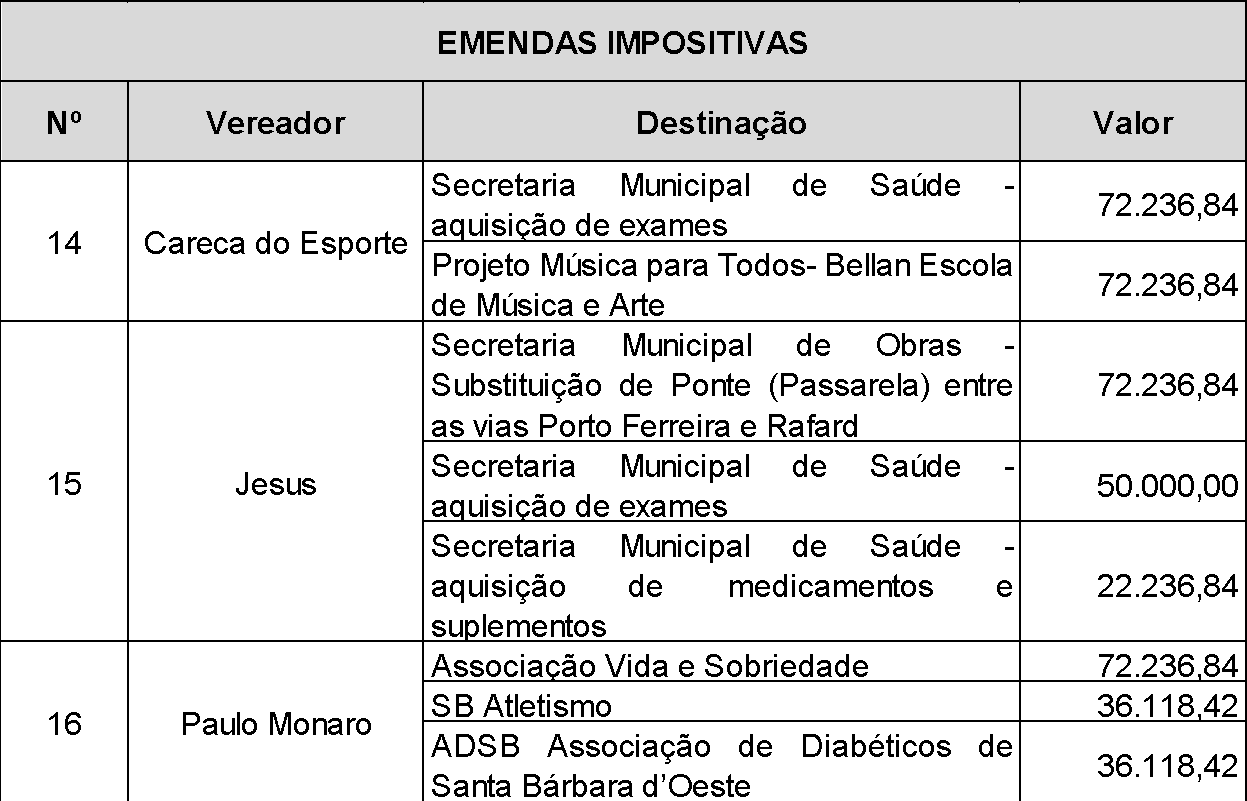 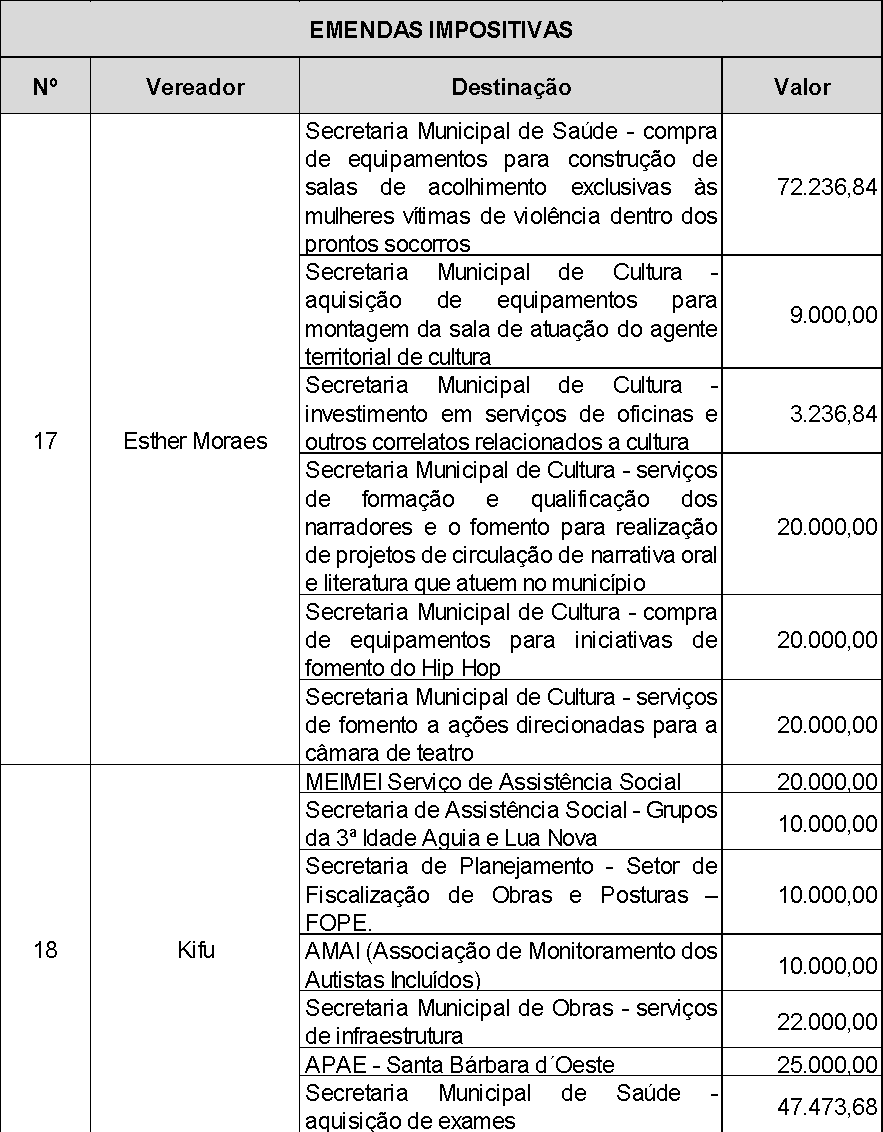 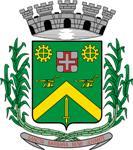 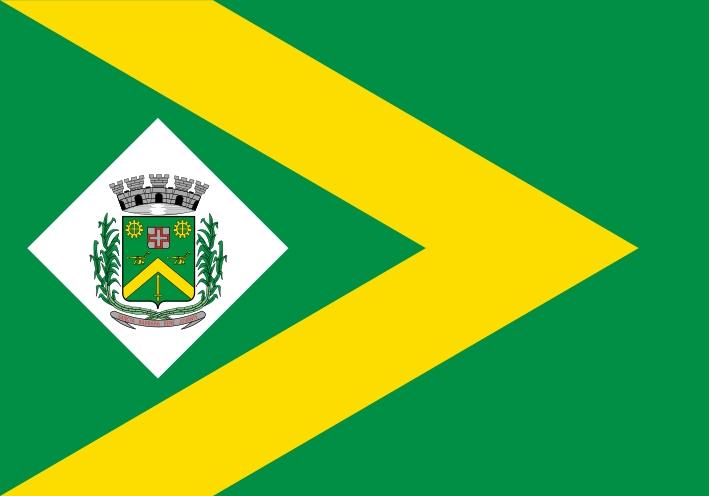 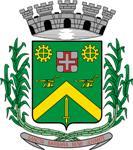 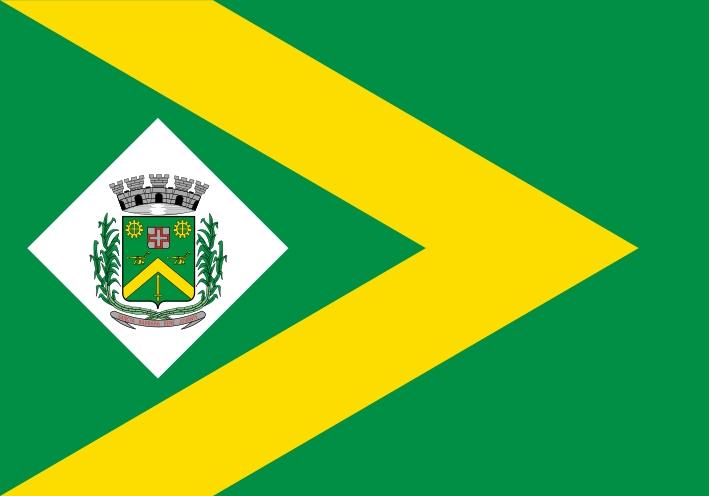 CÂMARA MUNICIPAL DE SANTA BÁRBARA D’OESTE
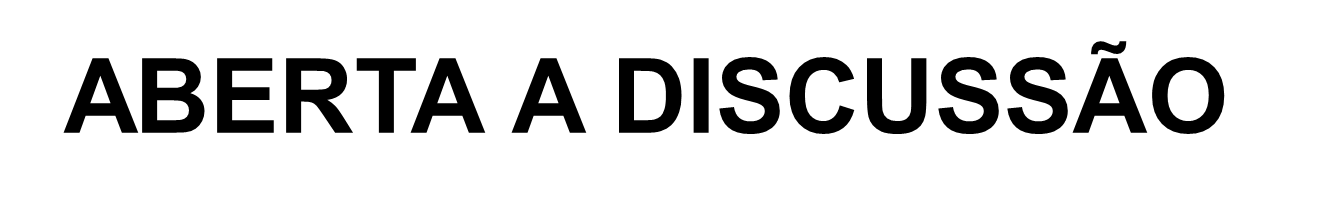